Назва теми дослідження
Автор(и), заклад тощо
Науково-практична конференція з міжнародною участю
Безперервний професійний розвиток фармацевтичних працівників: сучасний стан, проблеми та перспективи
Місце для тексту. Місце для тексту. Місце для тексту. Місце для тексту. Місце для тексту. Місце для тексту. Місце для тексту. Місце для тексту. Місце для тексту. Місце для тексту. Місце для тексту. Місце для тексту. 
Місце для тексту. Місце для тексту. Місце для тексту. Місце для тексту. Місце для тексту. Місце для тексту. Місце для тексту. Місце для тексту. Місце для тексту. Місце для тексту. Місце для тексту. Місце для тексту. 

Перелік джерел інформації 
Перелік джерел інформації
Перелік джерел інформації
Перелік джерел інформації
Перелік джерел інформації
Перелік джерел інформації
Перелік джерел інформації
Перелік джерел інформації
Місце для тексту. Місце для тексту. Місце для тексту. Місце для тексту. Місце для тексту. Місце для тексту. Місце для тексту. Місце для тексту. Місце для тексту. Місце для тексту. Місце для тексту. Місце для тексту. Місце для тексту. Місце для тексту.
Місце для тексту. Місце для тексту. Місце для тексту. Місце для тексту. Місце для тексту. Місце для тексту. Місце для тексту. Місце для тексту. Місце для тексту. Місце для тексту. Місце для тексту. Місце для тексту. Місце для тексту. Місце для тексту.
Місце для тексту. Місце для тексту. Місце для тексту. Місце для тексту. Місце для тексту. Місце для тексту. Місце для тексту. Місце для тексту. Місце для тексту. Місце для тексту. Місце для тексту. Місце для тексту. 
Місце для тексту. Місце для тексту. Місце для тексту. Місце для тексту. Місце для тексту. Місце для тексту. Місце для тексту. Місце для тексту. Місце для тексту. Місце для тексту. Місце для тексту. Місце для тексту.
Можливе місце для ілюстрації
Місце для тексту. Місце для тексту. Місце для тексту. Місце для тексту. Місце для тексту. Місце для тексту. Місце для тексту. Місце для тексту. Місце для тексту. Місце для тексту. Місце для тексту. Місце для тексту. Місце для тексту. Місце для тексту. Місце для тексту. Місце для тексту. Місце для тексту. Місце для тексту. Місце для тексту. Місце для тексту. Місце для тексту. Місце для тексту. Місце для тексту. Місце для тексту. 

Місце для тексту. Місце для тексту. Місце для тексту. Місце для тексту. Місце для тексту. Місце для тексту. Місце для тексту. Місце для тексту. Місце для тексту.
Місце для тексту. Місце для тексту. Місце для тексту. Місце для тексту. Місце для тексту. Місце для тексту. Місце для тексту. Місце для тексту. Місце для тексту. Місце для тексту. Місце для тексту. Місце для тексту. Місце для тексту. Місце для тексту. 
Місце для тексту. Місце для тексту. Місце для тексту. Місце для тексту. Місце для тексту. Місце для тексту. Місце для тексту. Місце для тексту. Місце для тексту. Місце для тексту. Місце для тексту. Місце для тексту.
Можливе місце для ілюстрації
30 років
ІПКСФ
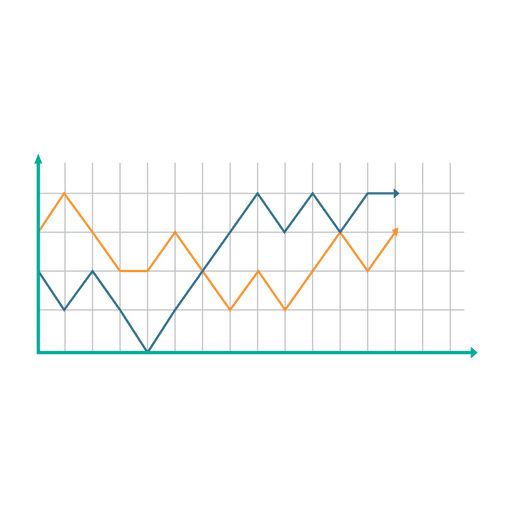 Місце для тексту. Місце для тексту. Місце для тексту. Місце для тексту. Місце для тексту. Місце для тексту. Місце для тексту. Місце для тексту. Місце для тексту. Місце для тексту. Місце для тексту. Місце для тексту. Місце для тексту. Місце для тексту. Місце для тексту. Місце для тексту.
Можливе місце для ілюстрації
Copyright © 2023 ПІБ автора(ів) та контактна інформація
Можливе місце для QR-коду чи іншого формату посилання на публікації автора тощо
Можливе місце для логотипу закладу авторів дослідження